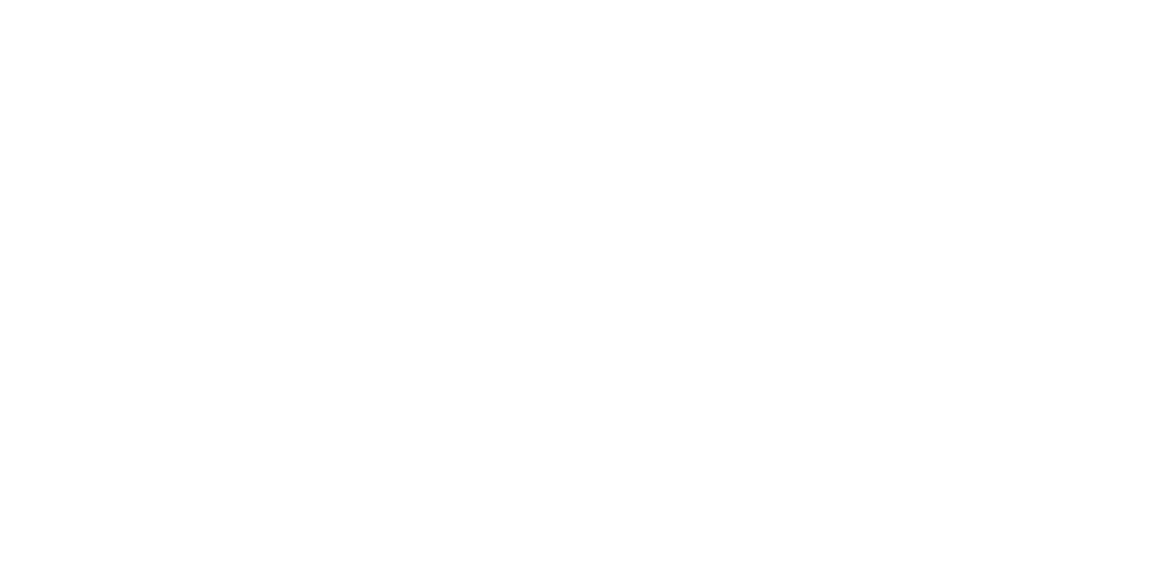 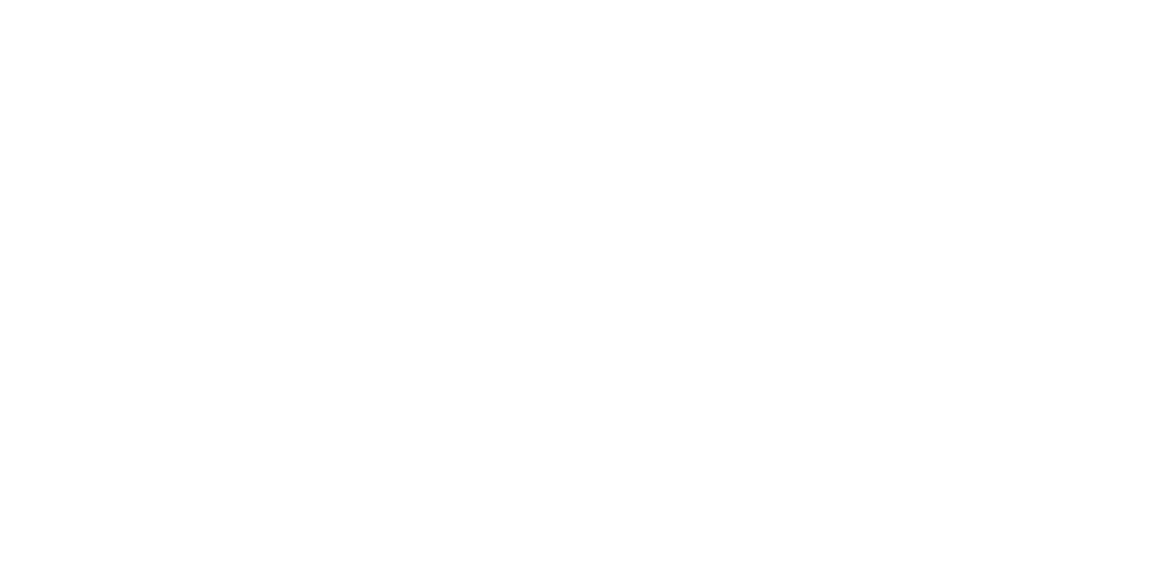 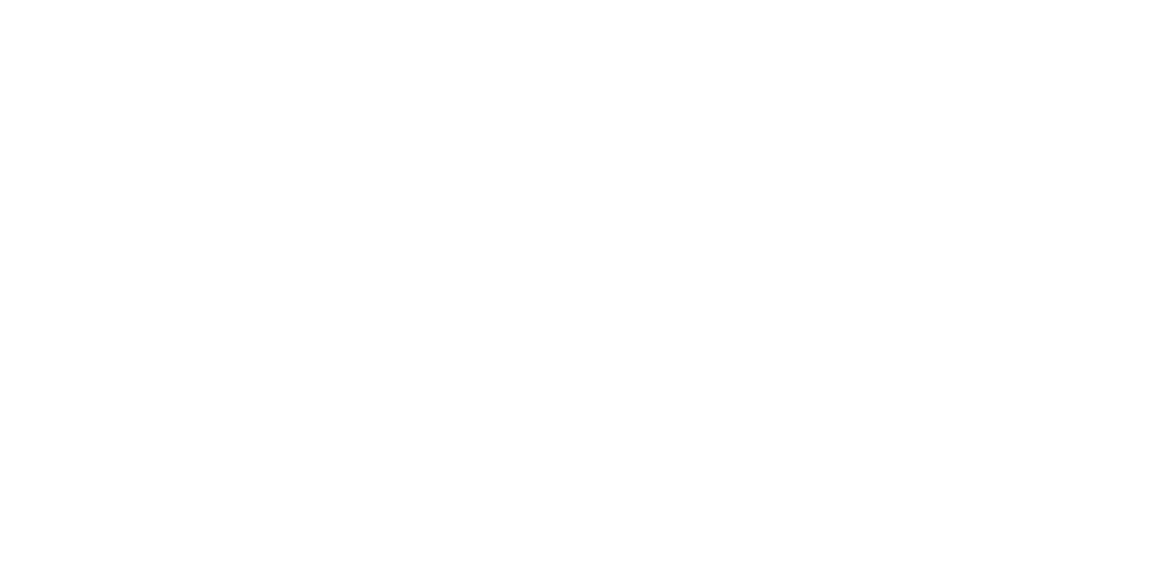 The title of the presentation will go here
A sub title can go here if you want, or the date
Presenter info can go here
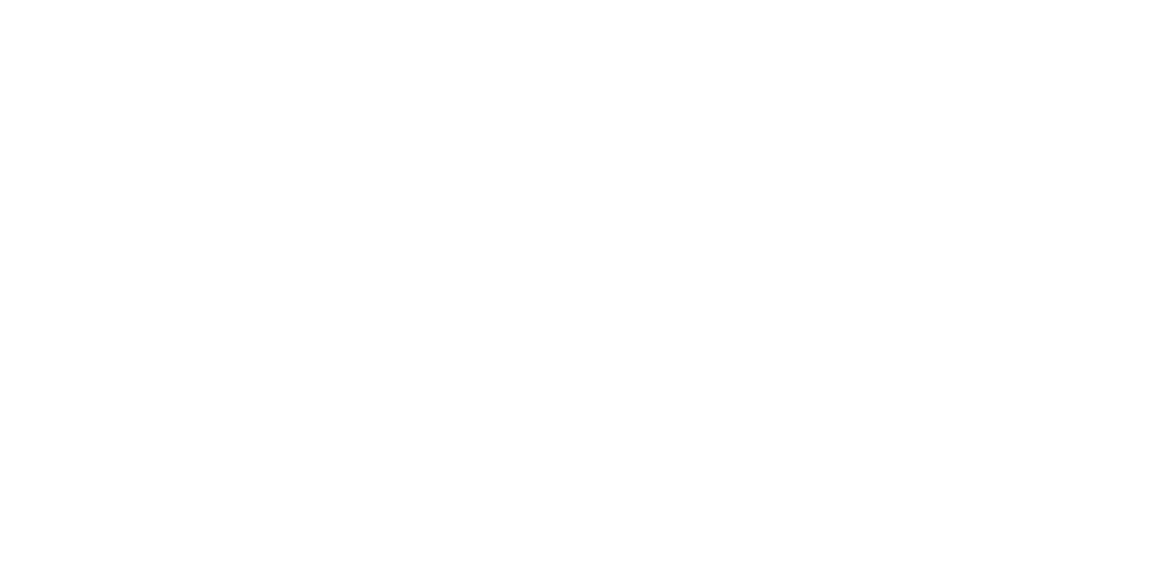 This is an example of a title and body slide
Please make sure that your text is large enough for everyone to see
Use short, concise bullet points
Don’t put too much info on one slide
If you don’t want a top banner, use this slide
And the bullets will go here
This is an example of a title and body slide
Sub title can go here
Please make sure that your text is large enough for everyone to see
Use short, concise bullet points
Don’t put too much info on one slide
This can be a section divider
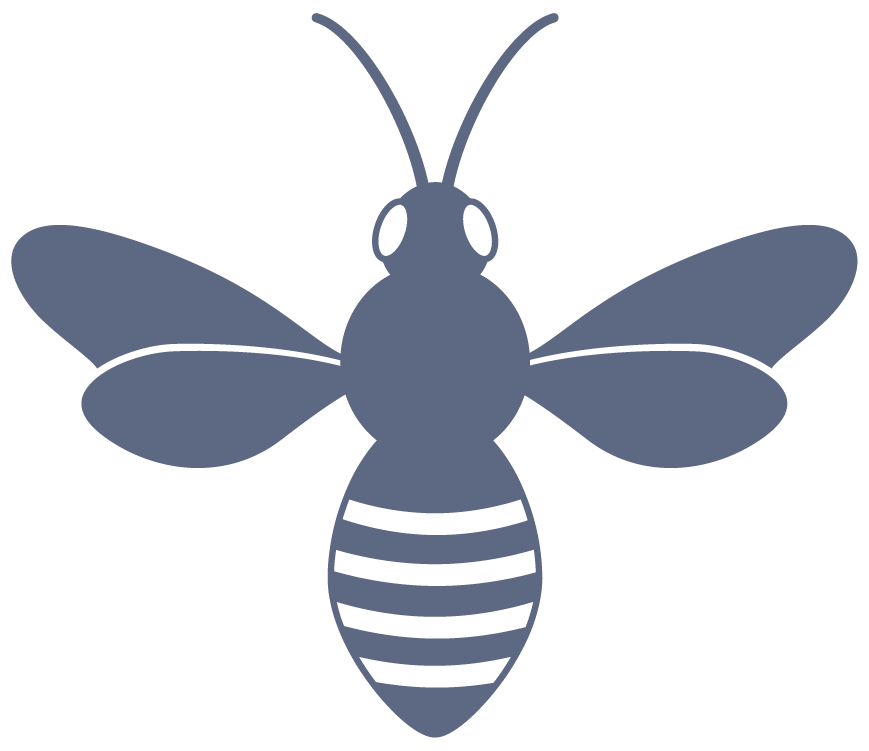 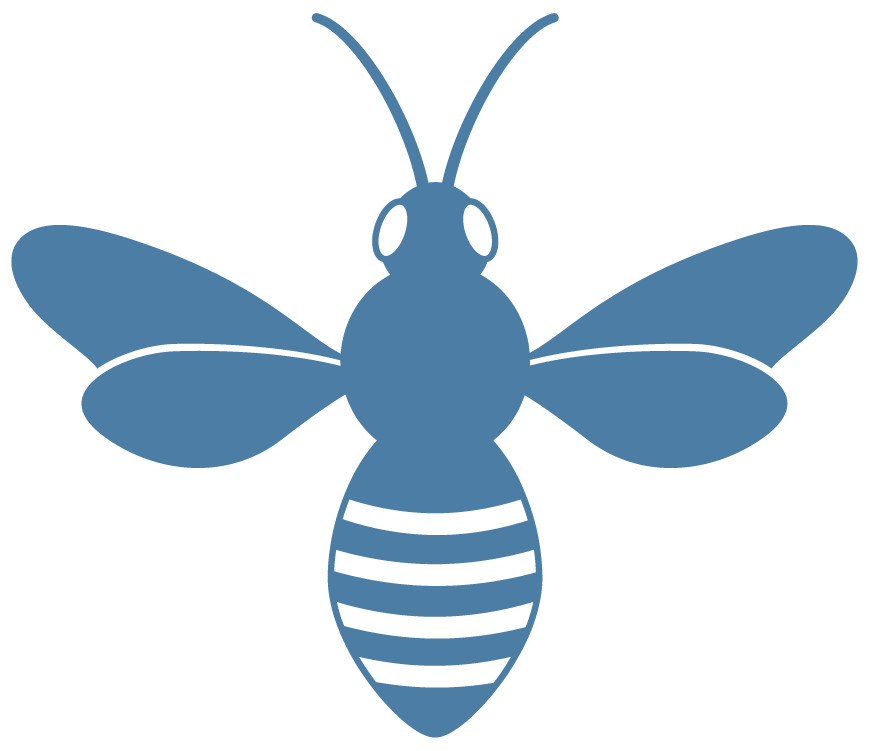 This can be a section divider also
Title
Bullet points
Can go 
Over here
Or an image can 
Go here
Title
Bullet points
Can go 
Over here
Or an image can 
Go here
This is an example of a slide that doesn’t need bullets
When creating your presentation – stop to ask yourself, “What is the goal of this presentation? Do my slides reflect that goal?” If you are creating a sales presentation – ask yourself, “Does this help me make more sales?”
Title goes here
Category
Category
Bullet
Bullet
Sub Bullet
Sub Bullet
Bullet
Bullet
Bullet
Sub Bullet
Sub Bullet
Bullet
Title goes here
Category
Category
Bullet
Bullet
Sub Bullet
Sub Bullet
Bullet
Bullet
Bullet
Sub Bullet
Sub Bullet
Bullet
Title goes here
Category
Category
Bullet
Bullet
Sub Bullet
Sub Bullet
Bullet
Bullet
Bullet
Sub Bullet
Sub Bullet
Bullet
Orange call outs can be used to highlight specific areas
Do you need to use bullet points?
You don’t always need to use bullet points
Think outside the bullet points!
Can you show your information in a more exciting way?
Sometimes you don’t need bullets, you can use boxes
Subtitle can go here
TITLE
TITLE
TITLE
TITLE
Caption
Caption
Caption
Caption
Be visual when creating your presentation
TITLE
TITLE
TITLE
The human brain processes visual information 60,000 times faster than text
Challenge yourself to use only 30 characters per slide
But please, avoid clipart!
Lorem ipsum dolor sit amet, consectetur adipiscing elit, sed do eiusmod tempor incididunt ut labore et dolore magna aliqua.

POINT
Lorem ipsum dolor sit amet, consectetur adipiscing elit, sed do eiusmod tempor incididunt ut labore et dolore magna aliqua.

POINT
Lorem ipsum dolor sit amet, consectetur adipiscing elit, sed do eiusmod tempor incididunt ut labore et dolore magna aliqua.

POINT
Lorem ipsum dolor sit amet, consectetur adipiscing elit, sed do eiusmod tempor incididunt ut labore et dolore magna aliqua.

POINT
TITLE

Caption goes here. Lorem ipsum dolor sit amet, consectetur adipiscing elit, sed
TITLE

Caption goes here. Lorem ipsum dolor sit amet, consectetur adipiscing elit, sed
TITLE

Caption goes here. Lorem ipsum dolor sit amet, consectetur adipiscing elit, sed
TITLE

Caption goes here. Lorem ipsum dolor sit amet, consectetur adipiscing elit, sed
Title of Screenshot (desktop)
Call out
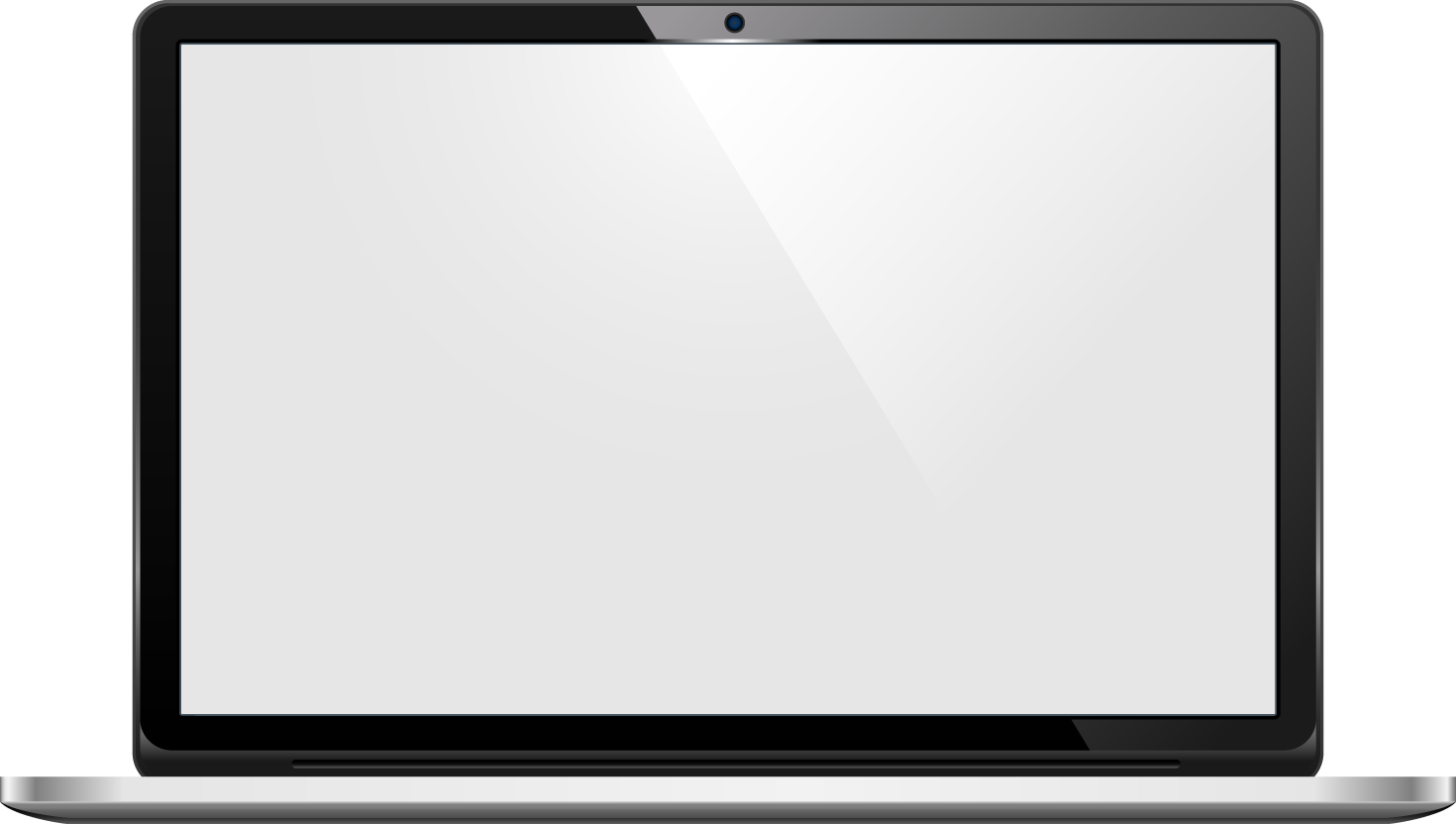 INSERT SCREENSHOT HERE
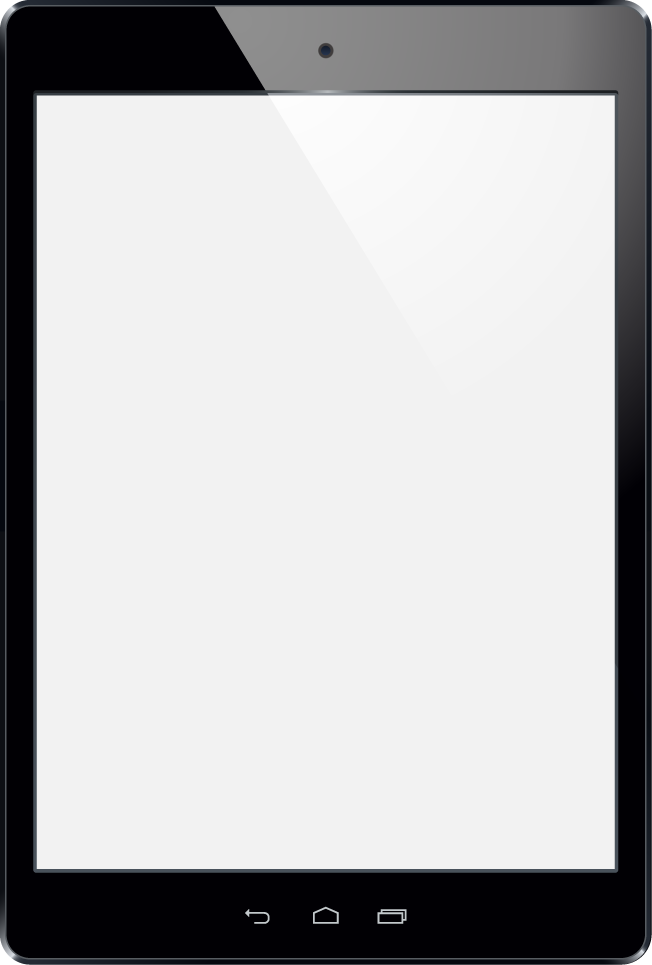 Title of Screenshot (tablet)
Subtitle
INSERT SCREENSHOT HERE
Title of Screenshot (mobile)
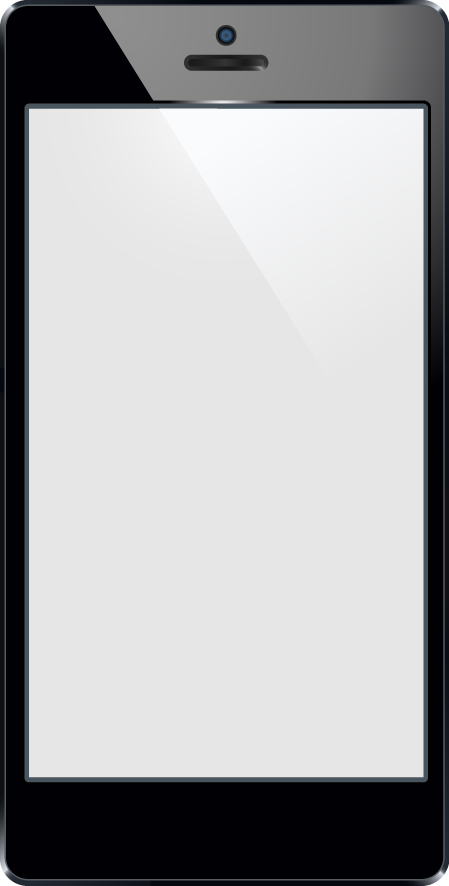 Subtitle
INSERT SCREENSHOT HERE
Pie Chart Slide
Make sure that colors next to each other are easily differentiated – do not put navy blue next to a slightly lighter navy blue
Source information can go here if needed
Title of table goes here
Source information can go here if needed
Title of table goes here
Source information can go here if needed
Title of table goes here
Source information can go here if needed
“You do not need to write out the entire quote on a slide. You can paraphrase the important parts on the slide and then say the entire quote during the presentation if necessary.”
Author of QuoteTitle of Author
“You do not need to write out the entire quote on a slide. You can paraphrase the important parts on the slide and then say the entire quote during the presentation if necessary.”
Author of QuoteTitle of Author
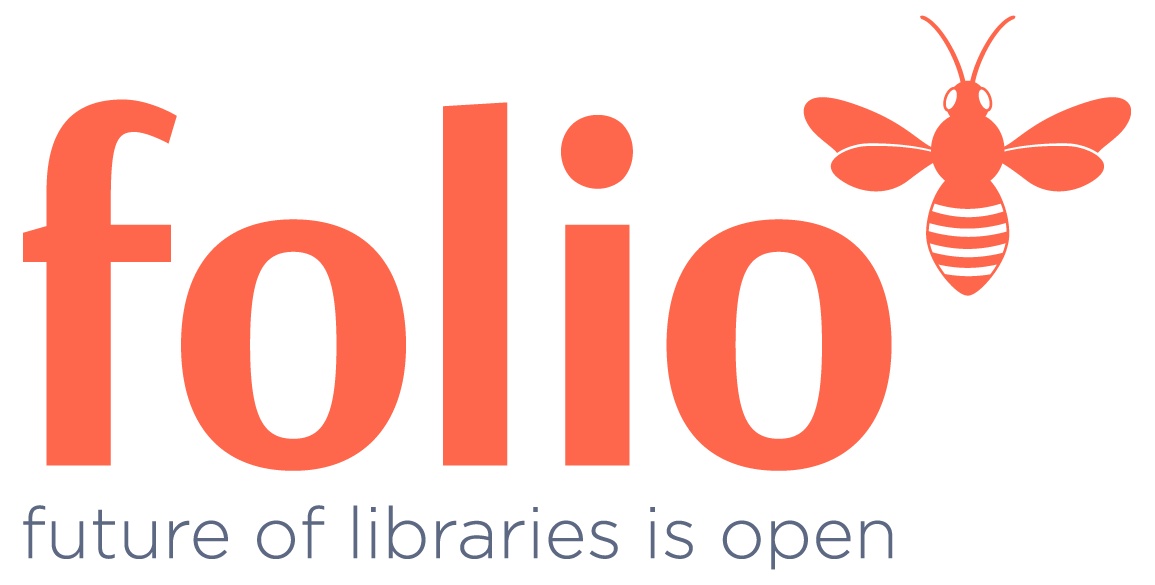 Questions?